Emanuel Rádl
1873-1942
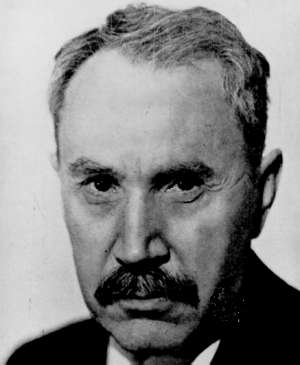 Emanuel Rádl (muni.cz)
Novic v augustiniánském klášteře
Studium přírodních věd
Habilitace z dějin biologických teorií
Profesor přírodní filosofie a dějin přírodních věd
---
Spojení filosofie a aktuálních společenských otázek
Příklon k protestantismu
Filosofie českého protestantismu
T. G. Masaryk — filosofie dějin a úloha náboženství
J. Kozák
J. L. Hromádka
E. Rádl — návaznost na T. G. M., kritika pozitivismu, mechanicismu, pozornost přírodní vědě (biologie) a filosofii
Vztah mezi osobním přesvědčením a nadosobním, objektivním světem
Filosofie jako osobní vyznání, nebo poznání objektivního světa?
Vyostření sporu objektivismus – subjektivismus
Rádlova obhajoba subjektivismu
Zaměřen proti pozitivistické „neangažované“ vědě
Postup od pragmatického pojetí pravdy (pravda jako mravní rozhodnutí  a subjektivní oddanost určitému názoru)…  
 …k představě absolutní říše pravd a mravnosti 
a nakonec k filosofické soustavě (postavené na biologii), kde jsou tyto představeny jako přírodovědecký fakt.
Kritika pozitivismu
Reformátorský úkol:
Přesnost a věcnost místo mýtu
Věda jako ovládnutí světa
Vědci nebudou diváky
Tři stádia
Přírodověda, metafyzika, teologie
I metafyzika a teologie vědecky přesné a na zkušenosti založené
Falešný objektivismus
(s. 27)
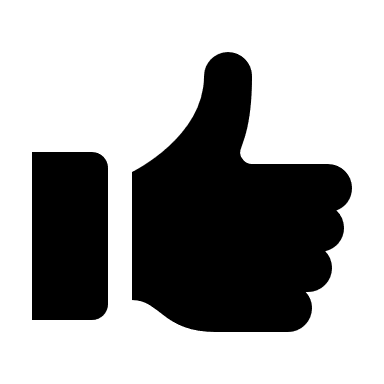 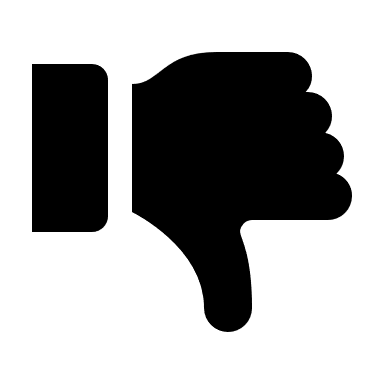 Obhajoba náboženství a teologie
Kombinace subjektivistické pravdy a říše pravdy a teologické pravdy
Pravda je „správná, mravná a zbožná“ najednou

Pravda víry + pravda vědy = pravda věřená

Vztah vědy a víry vyřešen splynutím vědy a teologie
 Otázka „pravé skutečnosti“
Rádlovo hledání smyslu
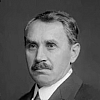 Ztotožnění funkce a smyslu
Příklad řeči – obsah, cíl, význam
Funkce a účel (plán a cíl dějství) je vlastní veškeré organické přírodě
Objektivně existující, smyslově nepostižitelná data, na která pozitivismus nedosáhne
Rádl o smyslu
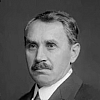 smysl jako objektivně daná skutečnost, tj. smysl objektivní (příroda). 
 uvědomělý smysl, tj. subjektivní (lidská aktivita) 
 Nutnost vyššího subjektu jako nositele smyslu
Smysl věcí jest přírodním faktem objektivně daným, ale lze jej postihnout jen 'vnitřním okem‘, jest to idea, jak říkal Platon, věc objektivně daná, vědecky vymezitelná, ale samotnými smysly nepostižitelná.
Subjekt smyslu
„Duch světem vládne“ jako ústřední myšlenka všech popisů světového dění od nepaměti až po 
Hegel svým „rozum světu vládne“ myšlenku pantheisticky zkreslil
A moderní věda zcela zapomněla

Že nikoli rozum, ale smysl, účel, Prozřetelnost světem vládne, a že člověku lze její plány tu a tam postihovat. (s. 267)
Útěcha z filosofie
Starší myšlenka, že pravda neexistuje (není dána), ale platí, je tu rozvedena na kosmologické rovině: svět vůbec, vesmír také není dán a neskládá se ze samých daností (není „jen prach a popel“), ale žije nebo alespoň má podíl na životě. Život znamená žít z pravdy; vše ostatní je umírání a smrt. Žít z pravdy znamená být svým životem zakotven v pravé skutečnosti. Vesmír žije, pokud je víc než pouhou daností, pokud je zakotven v pravé skutečnosti, která je výš než skutečnost daná. To je vlastní smysl Rádlova učení, jak je podáno v Útěše z filosofie. V pravé skutečnosti je vesmír zakotven nikoli jednou kotvou, ale nesčíslnými kotvami: každá individuální bytost je takovou kotvou. Na nejnižší úrovni – tak si rozvádím Rádlovu myšlenku – spočívá kotvička elektronů, atomů a molekul (etc.) v jejich „orientačním smyslu“, který jim v jistých – Teilhard de Chardin by řekl: extrémních – případech dovoluje chovat se přiměřeně rozvrhu a plánu, který je přesahuje, totiž rozvrhu a plánu živého organismu. Avšak tento plán není ani produktem (pouhým produktem) oněch primitivních bytostí, ani si je nepodrobuje jako vnější síla. „Život nepovstal z hmoty; nemohl ani vstoupit do těla zvenčí,“ píše Rádl. Atraktivnost života jako programu pro neživé resp. předživé atomy a molekuly musí být založena na reaktibilitě, citlivosti, vnímavosti těchto elementárních bytostí a na jejich vnitřní náklonnosti, „poslouchat“ a řídit se takovým programem jako něčím, co přesahuje jejich vlastní dimenzi, jejich danost. Předživé je tedy nakloněno oživení, právě tak jako živé je nakloněno uznat a prostředkovat vládu morálnosti. Filosofický kritik Útěchy napsal také, že Rádl není evolucionista. Nevím a nedovedu pochopit, jak může vzniknout podobné nedorozumění. Rádl ovšem ví o tom, že vývoj existuje; ví také, že historie je víc než pouhý vývoj. Mluví-li o věčném trvání života a morálnosti, nemá na mysli jejich neproměnnost, nýbrž jejich jednotu. Tím nikterak není popřena ani dějinnost, ani vývojovost. V Dějinách filosofie ještě uvedl autor obraz konce světa, kdy veškerá danost se zřítí do propasti a kdy zůstává „jen to, co je metafyzickou podstatou tohoto pojetí života: zůstává jen absolutní jádro všeho, zůstává jen to, co má být: nastává poslední soud“. V Útěše nejde zpět, nýbrž dál: ptá se, „kam se vlastně vpisuje trvání života a morálnosti“. Ale nemá na mysli záznam, stopu toho, co se odehrálo, nýbrž jde mu o perspektivu. Svůj obraz o mo­rální centrále, ležící mimo náš dosah, jejíž v prostoru a v čase rozvinutá vláda je „tak nezničitelná a elementární jako sám život“, končí otázkou: „Kam nás tato síť morálnosti vede a kam nás jednou dovede?“ Rádlova otázka nás nenechává na pochybách, že ona morální centrála v jeho pojetí lidi skutečně někam vede a dovede.
V tom je útěšnost jeho knížky, v tom je útěšnost filosofie: i ve chvíli umírání, tváří v tvář smrti, kdy ani filosof činu a aktivity nemůže už nic dělat, může přece v distanci od vlastního života a životní aktivity vědět, že nekončí vše, že tu je směr a cíl, kosmický smysl, který vyzývá i příští pokolení k tomu, aby jej pomáhala naplňovat. Tento poslední smysl veškerenstva je podle Rádla bezbranný, nevnucuje se nikomu, neuskutečňuje se mocí a silou, ale oslovuje každého člověka a působí skrze poučení, vedení, pochvalu, příklad, napomenutí a varování hodných lidí, tj. lidí, kteří se jeho vnitřní vládě podrobují. 
Útěcha z filosofie [ad: Emanuel Rádl: Útěcha z filosofie, Praha 1969] (hejdanek.eu)
chatGPT
Pravda není pouze daná, ale platí a svět i vesmír jsou zakotveny v pravé skutečnosti, která přesahuje skutečnost danou.
Vesmír žije a každá individuální bytost je kotvou této skutečnosti.
Život znamená žít z pravdy, která je výš než skutečnost daná.
Předživé i živé jsou nakloněny k oživení a uznání a prostředkování vlády morálnosti.
Vývoj existuje, ale autor neznamená, že morální centrála nebo jednota jsou neproměnné.
Útěcha z filosofie se ptá, kam se vpisuje trvání života a morálnosti, a ukazuje, že jsou zakotveny v metafyzické podstatě.
Bing, Copilot
Vybraný text je úvodem k recenzi knihy Útěcha z filosofie od Emanuela Rádla, kterou napsal Ladislav Hejdánek v roce 1969. V textu autor shrnuje různé reakce odborné kritiky na Rádlovu knihu, která vyšla poprvé v roce 1946 a byla napsána v letech 1938-1941. Autor poukazuje na to, že Rádlova kniha byla často nepochopena nebo zavrhována z různých ideologických nebo metodologických důvodů. Autor také naznačuje, že Rádlova kniha obsahuje hluboké a originální filosofické myšlenky, které si zaslouží pozornost a interpretaci. Autor se pak pokouší nastínit hlavní směr Rádlova myšlení, který spočívá v kritice mechanistického pojetí hmoty a světa a v návrhu nové metafyziky založené na víře v život jako základní princip veškerenstva.
A teď vážně…
Dějiny filosofie, Dějiny biologických teorií, Moderní věda
— Filosofický smysl přírodních věd (=to, co je)
+
Útěcha z filosofie (1946)
— Vláda zákona (=to, co má být)

 život jako výraz vlády neviditelného zákona v oblasti hmoty
Útěcha z filosofie
Bůh: 
Bezbranná bytost nezasahující násilím do světového běhu
Působí skrze „hodné lidi“
Budoucnost lidské vzdělanosti
Krize začala v renesanci vzpourou proti křesťanství
Nutný návrat k morálnímu zákonu
Devastace mravního řádu nás vzdaluje vzdělanost cílů:
Blaženost pozemského života
Blaženost života věčného
Útěcha z filosofie
Dřívější dualismus
Sféra toho, co je – svět přírody, která existuje 
Sféra toho, co být má – svět zákona, který neexistuje, ale platí

Metafyzický úkol člověka: 
vtělovat zákon do chaosu přírody i společnosti

Mizí původní metafyzický dualismus
Teismus přechází v pantheismus
Vesmír se stává živým tělem Boha
Útěcha z filosofie
Na rozdíl od předchozího, psychologizujícího a pragmatického konceptu

Pojetí pravdy, pravda je

realita nezávislá na člověku
odkrývaná, nikoli tvořená
neměnná

kosmos naplněný mravním životem a smyslem
Filosof přírody
Dějiny vývojových theorií v biologii XIX. století
Otázka pravdivé teorie
Kritéria pravdy
Podstata, metody a výsledky vědy

 Romantická a moderní věda
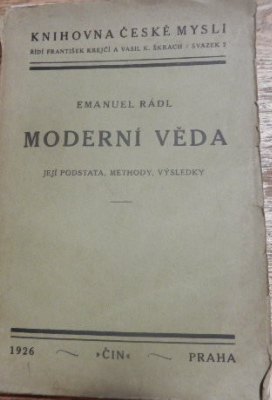 Moderní věda její podstata, metody a výsledky 		1926
Obecné vlastnosti vědy
Věda v nejširším smyslu
Poměr vědy k jiným oborům duchovního života
Organisace vědy
O poznání vědeckém
Předpoklady logické
Některé noetické problémy
Metody na poznávání skutečnosti
Obsah vědy
Klasifikace věd
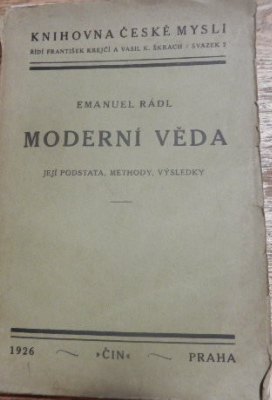 Moderní věda její podstata, metody a výsledky 		1926
Hlavní theorie přírodovědecké
Svět fysiky a chemie
Prostor a čas
Hmota
Energie a mechanismus
O životě
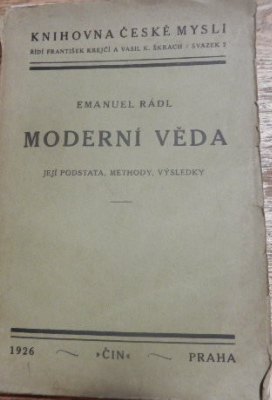 Moderní věda její podstata, metody a výsledky 		1926
Hlavní theorie přírodovědecké
Svět fysiky a chemie
Kosmologie
Úpadek kosmologie(!)  Původně nauka o vesmíru, jeho elementech, vlastnostech a o jednotě jeho dějství jako součást filosofie. (Platón, Lambert, Buffon, Humboldt, Laplace)
Moderní věda   noetismus – místo studia vesmíru nastupuje zájem o vědy o vesmíru (místo hvězdné oblohy studujeme astronomii…) (s. 211)
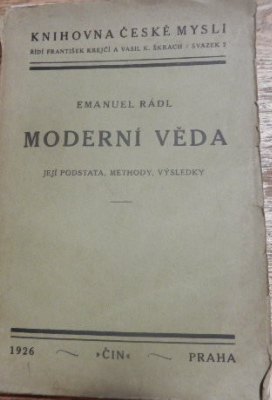 Moderní věda její podstata, metody a výsledky 		1926
Hlavní theorie přírodovědecké
Svět fysiky a chemie
Příroda
Náhrada starověkého kosmu, přirozený stav (jako racionální stav)
Empirické a racionalistické pojetí přírody 
Nejasné vymezení přírody (fyzického světa) a kultury 
E. R.:
Příroda anorganická – jevy fyzikálně chemické
Příroda organická – život
Civilisace – duch, smysl, cíl 
(s. 214)
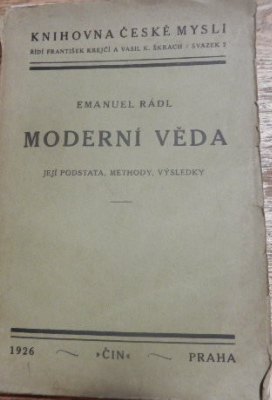 Moderní věda její podstata, metody a výsledky 		1926
Hlavní theorie přírodovědecké
Prostor
Objektivní a absolutní prostor –  „Až do Koperníka platila víra v objektivní prostor (s. 215) x „…že existuje absolutní a objektivně daný prostor…“ (s. 216)
Metageometrie – spory o fyzikální platnost neeukleidovských geometrií

a čas
Bergson a Kant
Teorie relativity
Speciální teorie relativity
Relativita současnost
Obecná teorie relativity
Rozšíření STR o rotační pohyby  odstředivé síly  gravitace

E. R. námitky: 
„fantastické“ předpoklady myšlenkových experimentů STR o dvou pozorovatelích
pojmové konstrukce zaměňovány za skutečné fyzikální stavy
 neoprávněný předpoklad konstantní „c“
Teorie relativity
E. R. námitky: 
Myšlenka, že dvě události mohou býti pro jednu osobu současné a pro druhou nikoli, jest absurdní, protože jest konec konců jen jedno vědomí, které o současnosti rozhoduje. Pravím-li, že na jiné planetě jest pozorovatel, který naměří jiný čas než já, jsem to zase jen já, který jménem toho jiného pozo­rovatele jsem měřil. Podobně mohu sice říci, že na jiném poled­níku platí jiné mravní názory; jakmile však mluvím o názorech mravních správných, nemohu ze sebe vystoupiti a říci, že kdesi jinde platí jiná správnost, neboť nemohu než sám rozhodnouti o tom, co jest správné pro celý svět. Nebo jest možno sice říci, že v každé zemi dělají jiné matematické chyby; ale není možno říci, že v jedné zemi jest dvakrát dvě čtyři a v jiné dvakrát dvě pět, protože jsem to jen já, který konec konců tento soud pronáším. Stručně by bylo lze formulovati námitky proti Einsteinovi takto: Einstein shledává, že vezmeme-li rychlost světla za neproměnnou hodnotu, dojdeme důsledku, že dvě události současné s jednoho stanoviska nejsou současné s jiného. Tedy jsou předpoklady Ein­steinovy theorie chybné, neboť současnost ustanovuji jen já (jen ten, kdo o ní mluví, a ten nemůže tvrdili, že co jest, není).
Myšlenka, že dvě události mohou býti pro jednu osobu současné a pro druhou nikoli, jest absurdní, protože jest konec konců jen jedno vědomí, které o současnosti rozhoduje. Pravím-li, že na jiné planetě jest pozorovatel, který naměří jiný čas než já, jsem to zase jen já, který jménem toho jiného pozo­rovatele jsem měřil. Podobně mohu sice říci, že na jiném poled­níku platí jiné mravní názory; jakmile však mluvím o názorech mravních správných, nemohu ze sebe vystoupiti a říci, že kdesi jinde platí jiná správnost, neboť nemohu než sám rozhodnouti o tom, co jest správné pro celý svět. Nebo jest možno sice říci, že v každé zemi dělají jiné matematické chyby; ale není možno říci, že v jedné zemi jest dvakrát dvě čtyři a v jiné dvakrát dvě pět, protože jsem to jen já, který konec konců tento soud pronáším. Stručně by bylo lze formulovati námitky proti Einsteinovi takto: Einstein shledává, že vezmeme-li rychlost světla za neproměnnou hodnotu, dojdeme důsledku, že dvě události současné s jednoho stanoviska nejsou současné s jiného. Tedy jsou předpoklady Ein­steinovy theorie chybné, neboť současnost ustanovuji jen já (jen ten, kdo o ní mluví, a ten nemůže tvrdili, že co jest, není).
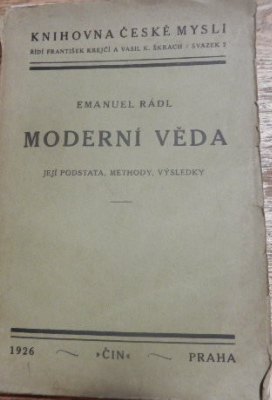 Moderní věda její podstata, metody a výsledky 		1926
Hlavní theorie přírodovědecké
Hmota
Světový éther 
pracuje s předpokladem jeho existence a s jeho pomocí vysvětluje subatomární fyziku
Popírání e. spojuje pouze s Einsteinovou teorií
Hmota
Popis atomární struktury
Rozložení hmoty ve vesmíru
Domněnky o vzniku sluneční soustavy (Buffon, Kant, Laplace…)
Materialismus
Dnes nemá materialismus ani jediného pozoruhodného a uvědomělého zastánce: všichni se prohlašují proti němu; ale velká obtíž naší doby jest v tom, že se sice vědcové materialismu zříkají v theorii. Ale v praxi si netroufají uznati zásady opravdově nematerialistické. (s. 233)
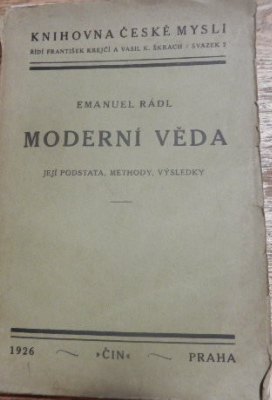 Moderní věda její podstata, metody a výsledky 		1926
Energie a mechanismus
Energie
Antropocentrismus
Prostorový: „... naše hvězdná oblast tvoří jeden hvězdný svět podoby čočkovité, v němž jest naše slunce přibližně uprostřed a mléčná dráha na obvodu...“ (s. 231)
Časový: „za miliontinu vteřiny oběhne elektron kolem jádra sedmtisícmilionkrát, kdežto země kolem slunce jednou za rok.“ (s. 229) 
Významový: člověk stojí proti přírodě jako pozorovatel, soudce a konstruktér… lidé vědoucí, co chtějí… jsou vrcholem přírody.“